Вироблення та гальмування умовного рефлексу в людини
План
1. Поняття умовного та безумовного рефлексу. 
2. Умови вироблення умовного рефлексу. 
3. Гальмування умовних рефлексів.
1. Гіпотезу про рефлекторну природу діяльності головного мозку  вперше висловив І.М. Сєченов у своїй знаменитій роботі  «Рефлекси головного мозку»  (1862 р.). Згідно до цієї теорії: «Все акты сознательной и бессознательной жизни по способу происхождения суть рефлексы, психическая деятельность  –  суть рефлекторная или отражательная деятельность». Положення рефлекторної теорії, сформульовані І.М. Сєченовим, були надалі розроблені І.П. Павловим, М.Є. Введенським,
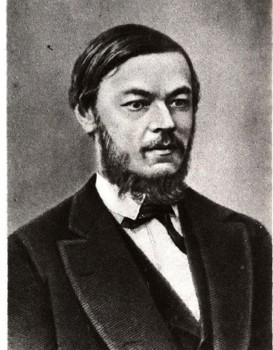 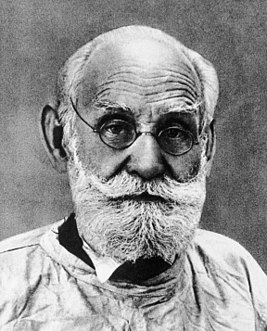 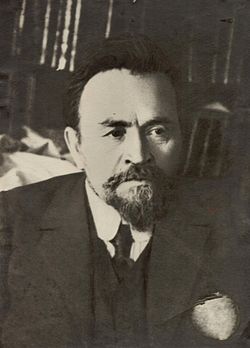 О.О. Ухтомським, В.М. Бехтєревим, П.К. Анохіним.
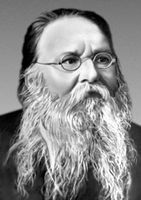 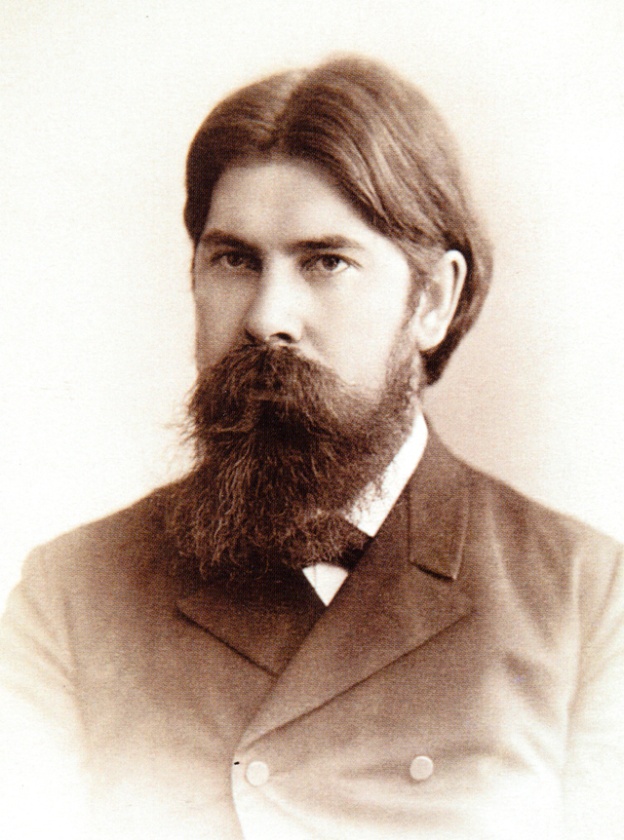 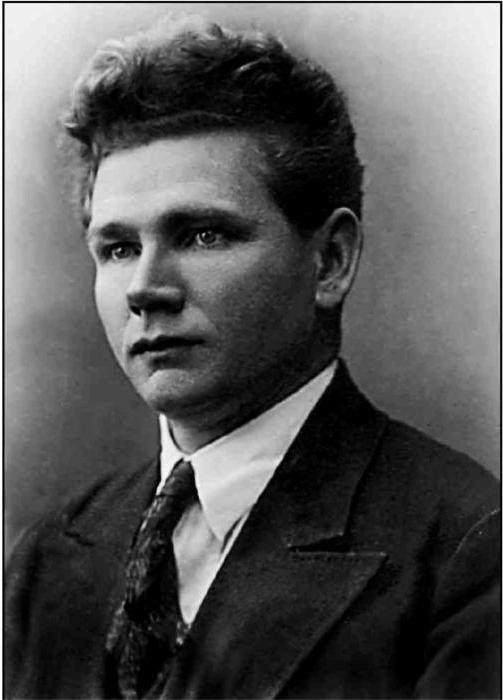 І.П. Павлов усю сукупність рефлексів, що протікають в  організмі розділив на дві групи: безумовні та умовні рефлекси. 
Безумовні рефлекси  –  це  вроджені рефлекси, що передаються спадково, сформовані до моменту народження. Вони є видовими, відносно постійні, здійснюються за участю спинного мозку, стовбура і підкіркових ядер  головного мозку. Ці рефлекси знаходяться під контролем кори головного мозку  (рис.  2.1).
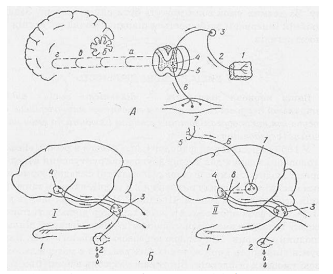 Рисунок 2.1  –  Схема дуги безумовного (А) і утворення умовного (Б) 
рефлексів: А: 1  –  шкіра із закінченням у ній доцентрового нерва (2); 3  –  тіло 
доцентрового (чутливого) нейрона; 4 – проміжний нейрон; 5 – тіло відцентрового 
(рухового) нейрона, відросток якого (6) підходить до скелетного м’яза (7). Пунктирні лінії – поширення збудження від нижчих до вищих відділів ЦНС (а, б, 
в) і кори мозку (г),
Б: І – схема безумовного слиновидільного рефлексу; II – схема умовного звукового харчового рефлексу. Пунктирною лінією позначений часовий зв’язок (8): 1 – язик; 2 – слинна залоза; 3 – харчовий центр довгастого мозку; 4 – харчовий центр кори; 5 – вухо; 6 – слуховий нерв; 7 – слухова зона кори
Біологічна роль  вроджених рефлексів полягає в тому, що вони забезпечують існування в перші моменти після народження, а в подальшому житті є основою для вироблення умовних рефлексів. Сукупність складних послідовних, спадково обумовлених актів поведінки, характерних для осіб  даного виду за певних умов, називається  інстинктом  (від лат.  instinctus  –  спонукання). Наприклад, побудова стільників бджолами.
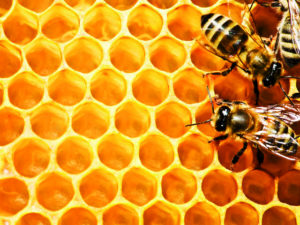 Безумовні рефлекси можуть бути  простими  і  складними. Прості  рефлекси виражаються в поодинокому рефлекторному акті, наприклад, відсмикуванні руки при больовому подразненні. Складні рефлекси є низкою послідовних реакцій, де закінчення однієї реакції  є  причиною виникнення іншої. Такими складними рефлекторними актами є інстинкти, які забезпечують поведінку людини і тварин за умов дій довкілля, що змінюються.
Основні типи безумовних рефлексів : харчові, захисні, орієнтовні, статеві. 
Прикладом  захисного  рефлексу є  заплющення ока при  попаданні в нього чужорідного предмету. Гомеостаз підтримується, наприклад, рефлекторним почастішанням дихання при надлишку вуглекислого газу в крові. Практично кожна частина  тіла і кожен орган бере участь у  рефлекторних реакціях. Прості нейронні мережі, або дуги, що беруть участь  у безумовних рефлексах, замикаються в сегментарному апараті спинного мозку, але можуть  замикатися і вище (наприклад, у  підкіркових гангліях або в корі). Інші відділи нервової системи також беруть участь у  рефлексах: стовбур  мозку, мозочок, кора великих півкуль. Дуги безумовних рефлексів формуються до моменту народження і зберігаються  впродовж усього життя. Проте вони можуть змінюватися під впливом хвороби.
Багато безумовних рефлексів проявляються лише в певному віці; так, властивий новонародженим хапальний рефлекс згасає у віці 3-4 місяців. Розрізняють моносинаптичні  (що включають передачу імпульсів до командного нейрона через одну синаптичну  передачу) і полісинаптичні  (що включають передачу імпульсів через ланцюжки нейронів) рефлекси.
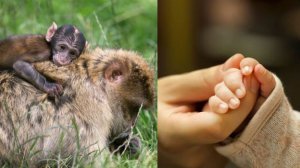 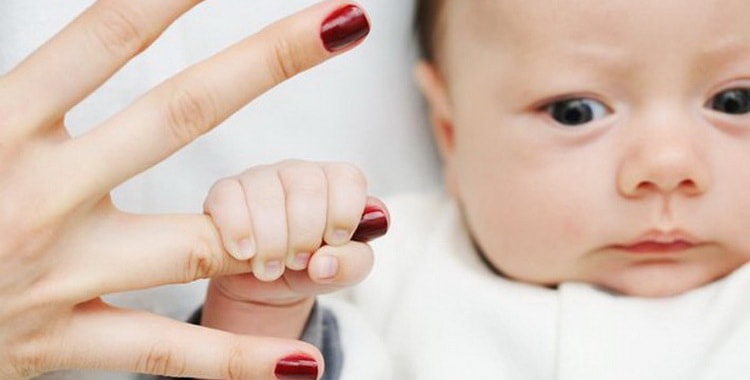 2. Однією з основних форм організації складного  поведінкового акту є умовний рефлекс. 
Умовний рефлекс утворюється на базі безумовного рефлексу, тому має такі ж компоненти прояву. Умовний рефлекс може бути простим або багатокомпонентним. Його проявом може бути скорочення скелетних м’язів, секреція ендо-  чи екзокринної залози, зміна стану судин і роботи серця чи дихання. В організмі немає органу  або системи, діяльність яких не могла б регулюватися за допомогою умовних рефлексів. Час, необхідний для утворення різних за характером рефлексів, неоднаковий. У людини порівняно швидко можна сформувати рухові рефлекси, трохи повільніше  –  секреторні, харчові. Рефлекси серцево-судинної системи виробляються важко. Йогам для вміння довільно керувати роботою серця потрібні роки спеціального тренування.
Для формування умовного рефлексу необхідні такі умови: 
1) вплив умовного та безумовного подразників; 
2) подразник повинен передувати дії безумовного подразника; 
3) поєднання дії подразників; 
4) стан ЦНС; 
5) центр безумовного рефлексу, на основі якого формується рефлекс, повинен бути в стані мотиваційного збудження. 
Якщо основна умова вироблення умовних рефлексів перестає дотримуватися  та  умовний подразник не підкріплюється безумовним, то тимчасовий зв’язок гальмується, а умовний рефлекс зникає.
3. Для забезпечення пристосування та  адекватної поведінки потрібні не лише здатність до вироблення нових умовних рефлексів та їх тривале збереження, але й можливість до усунення тих умовно-рефлекторних реакцій, необхідність в яких відсутня. Зникнення умовних рефлексів забезпечується процесами гальмування. За І.П. Павловим, розрізняють наступні форми кіркового гальмування:  безумовне, умовне та позамежове гальмування. 
Зовнішнє (безумовне) гальмування  умовних рефлексів. Гальмування одного умовного рефлексу іншими (сторонніми) умовними або безумовними подразниками називається зовнішнім, оскільки його причина не залежить від рефлексу, який гальмується та  є безумовною, оскільки його не треба виробляти.
Біологічне значення зовнішнього гальмування полягає в тому, що організм зосереджує  свою діяльність на найбільш важливих у  даний момент подіях, затримуючи реакції на другорядні. Так, харчовий рефлекс горобця, що клює зерно в  дворі,  побачивши кішку, яка  підкрадається  відразу загальмується оборонним. 
Бажаючи обдумати почуте, ми закриваємо очі, щоб усунути зовнішнє гальмування від зорових сигналів. Орієнтовний рефлекс («що таке?»)  –  найбільший  чинник безумовного гальмування, що часто зустрічається та  виникає для повнішого сприйняття інформації, яка міститься в несподіваному та сторонньому подразнику.
Проте орієнтовний рефлекс при повторенні того ж сигналу поступово слабшає та може зникнути повністю, відповідно зникає створюване їм зовнішнє гальмування інших рефлексів. Тому розрізняють  згасаючі  зовнішні гальма, що ослабляють свою дію при повтореннях, і  постійні зовнішні гальма, що багаторазово чинять свою дію з  однаковою  силою. Больові сигнали (від внутрішніх органів, передусім) мають сильний і тривалий гальмівний вплив на умовно-рефлекторну діяльність. Іноді їх сила настільки велика, що порушує нормальне протікання навіть безумовних рефлексів.
Зовнішнє гальмо пригнічує нещодавно вироблені умовні рефлекси сильніше, ніж старі, що  добре зміцнені.  Нетвердо  завчені поведінкові навички або знання легше зникають при сильній сторонній дії,  ніж більш  сильно  засвоєні життєві стереотипи.
Внутрішнє (умовне) гальмування умовних рефлексів. Якщо умовний подразник перестає підкріплюватися безумовним, він тим самим втрачає своє пускове сигнальне значення, і умовний рефлекс, що викликається ним, перестає реалізовуватися (тобто  гальмується). Таке гальмування виникає не терміново, не відразу, а розвивається повільно, за загальними законами умовного рефлексу та є таким же  мінливим і динамічним. І.П. Павлов вважав, що таке вироблене (а значить – умовне) гальмування виникає всередині центральних нервових структур самих умовних рефлексів; звідси і його назва  –  внутрішня. Біологічне значення внутрішнього  гальмування полягає передусім у  тому, що якщо умовно-рефлекторні реакції на вироблені сигнали не можуть забезпечити  пристосовну поведінку, необхідну  в цій обстановці, особливо коли обстановка змінюється, то такі сигнали поступово відміняються при збереженні тих, які виявляються ціннішими.
Розрізняють наступні види внутрішнього гальмування: 
-  згасальне  –  гальмування умовного рефлексу на сигнал, що неодноразово подається без підкріплення.  Згасальне гальмування пригнічує умовний рефлекс, що втратив своє біологічне значення. 
-  диференціювальне  гальмування виробляється на основі позитивного умовного рефлексу, коли в експеримент вводитися подразник, близький  за параметрами  до умовного сигналу, але не супроводжується підкріпленням. У природних умовах диференціювальне гальмування робить можливим розрізнення позитивного, підкріплюваного сигналу та інших, схожих за характеристиками, але даремних сигналів  (що не мають суттєвого інформативного значення у поточній ситуації).
-  запізнювальне  гальмування виникає при  відсутності підкріплення  деякої початкової частини сигнального  подразнення, тобто  при відставанні  в часі безумовного підкріплення, внаслідок чого збільшується прихований період прояву умовного рефлексу  –  рефлекс запізнюється. Запізнювальне  гальмування приурочує умовну реакцію до моменту, коли вона знадобиться у відповідь на подразнення, що є підкріпленням. 
- умовне гальмування. Умовним гальмом називається подразник, комбінація якого з позитивним (підкріплюючим) сигналом ніколи не підкріплюється. 
Додавання умовного гальмування  до будь-якого іншого позитивного сигналу гальмує умовний рефлекс, що викликається цим сигналом. Так використовуються додаткові сигнали, що уточнюють значення умовних подразників у  різних ситуаціях.
Охоронне (позамежне) гальмування. Цей вид гальмування знаходиться дещо відокремлено  від інших видів гальмування за своїми властивостями і проявляється, коли робота нервових клітин може вивести їх із звичайного функціонального стану та  викликати стомлення або перенапруження. Охоронне гальмування проявляється за відповідних умов відразу без всякого вироблення, що вказує на його безумовний характер. Проте його не можна назвати зовнішнім, оскільки воно розвивається в механізмі самого рефлексу. Нервові механізми вищих відділів мозку (кори великих півкуль) особливо потребують такого запобіжного механізму зважаючи на виключно інтенсивну діяльність і високу чутливість до несприятливих умов. Так, вони першими страждають від нестачі  живлення  (непритомність при обмеженні мозкового кровообігу) і першими піддаються дії отрут (виключення свідомості алкоголем). Охоронне гальмування виникає і при нормальній працездатності мозку в умовах дії надсильних подразників.